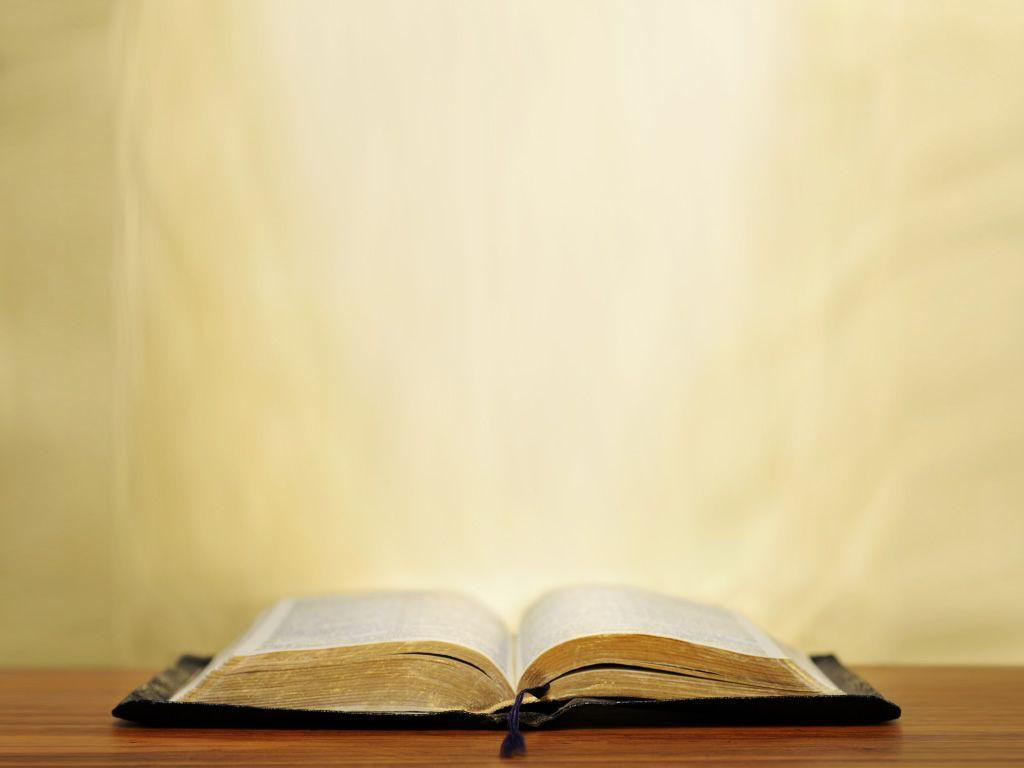 Sharpen Your SwordThrough the BibleFrom Genesis - Revelation
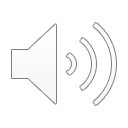 Lesson 3
Job 1 - 2
Reading Assignment
Job 1-2
Original language Job different than other Bible books
Hebrew Bible, Septuagint (an early Greek Bible translation), Latin Vulgate (14th century Bible translation)  because of unique language in Job have differences in length and word meanings
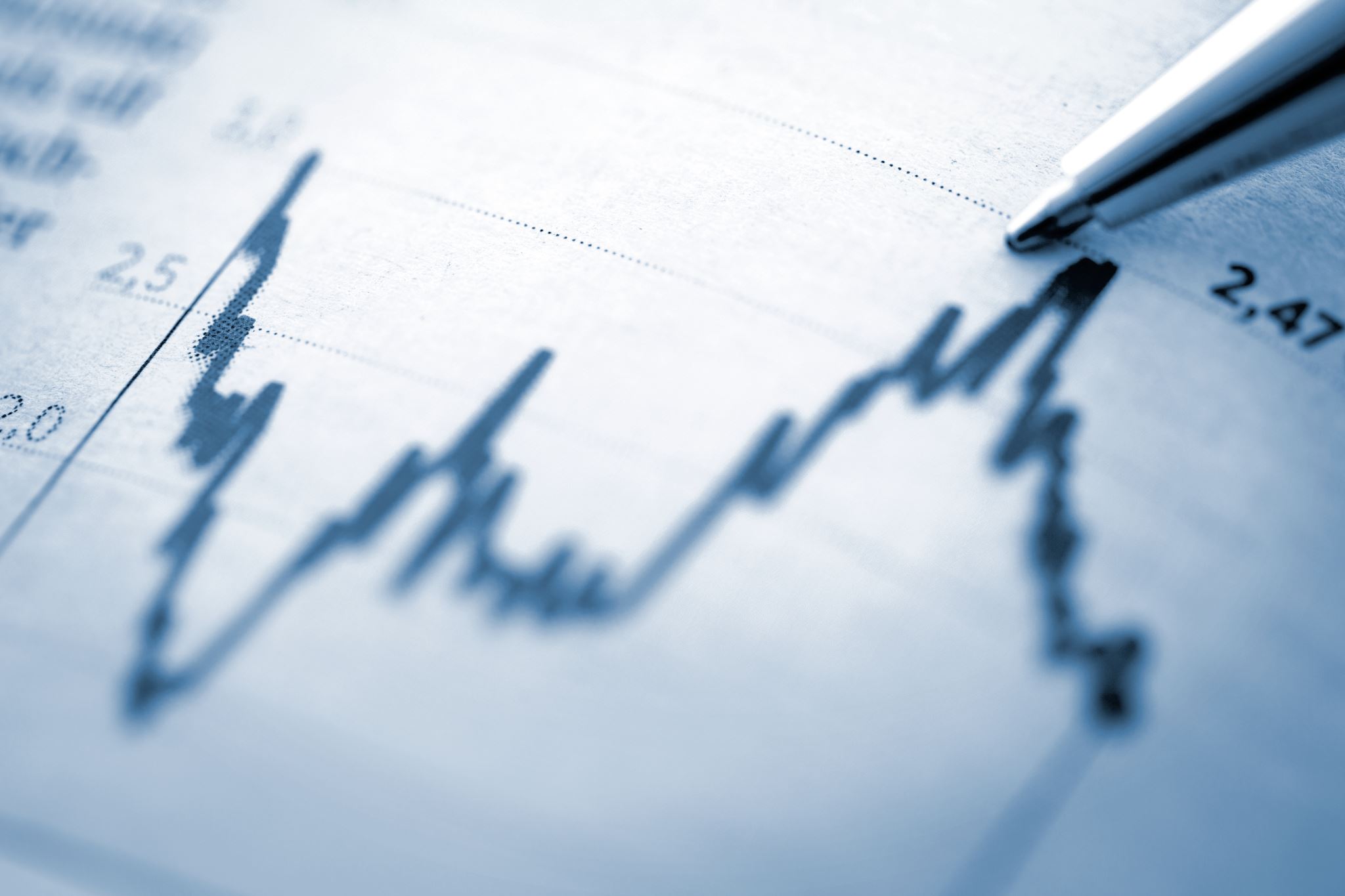 Background
Author unknown (https://www.haaretz.com/jewish/MAGAZINE-who-really-wrote-the-book-of-job-1.5434183)
Many scholars believe the Job lived before or during the time of Patriarchs because (somewhere between 2000 -1000 BC)
Job lived over 100 years
Wealth determined by number of livestock and servants
May provide some insight
Why ”bad things happen to good people”
How to suffer
Ways to better understand suffering
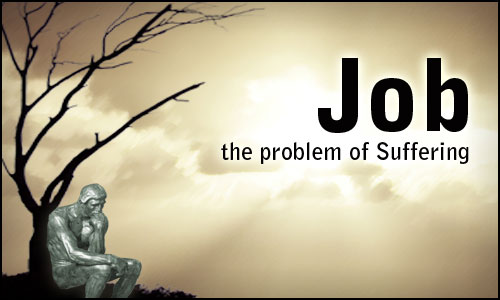 Overview of Job
https://www.youtube.com/watch?v=GswSg2ohqmA
This Photo by Unknown Author is licensed under CC BY-NC-ND
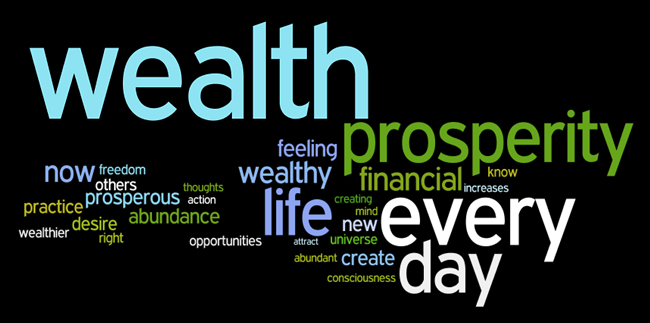 Job 1 Prologue—Before the Action Begins
Who is Job?
A blameless and upright man 
A man who feared God and refused to do evil
A wealthy man
A father who prayed for his children
A man God called righteous
This Photo by Unknown Author is licensed under CC BY
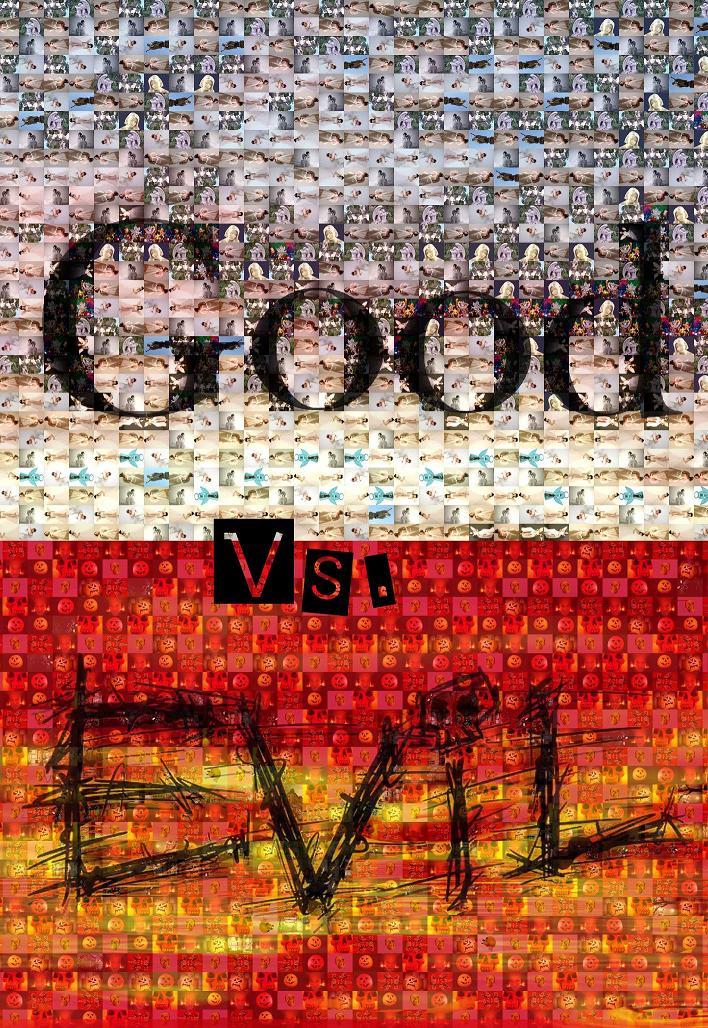 Differences Begin
Angels (also called the sons of God (NASB* and CJB*) appear before God
Satan comes to see God also
Note Satan can only be in one place at time v. 7
In Jewish understanding Satan is an accuser, a force to stop progress, a tempter as in the Garden of Eden (https://www.jewishvirtuallibrary.org/satan)
God points Job out to Satan
Satan says Job will turn against God (curse God)

(*New American Standard Bible and Complete Jewish Bible translations)
This Photo by Unknown Author is licensed under CC BY-NC-ND
Loss of family and material goods
Satan given permission to attack Job materially
Bad news  and more bad news and even more bad news vv. 13 -19
Job remains faithful to God v. 20
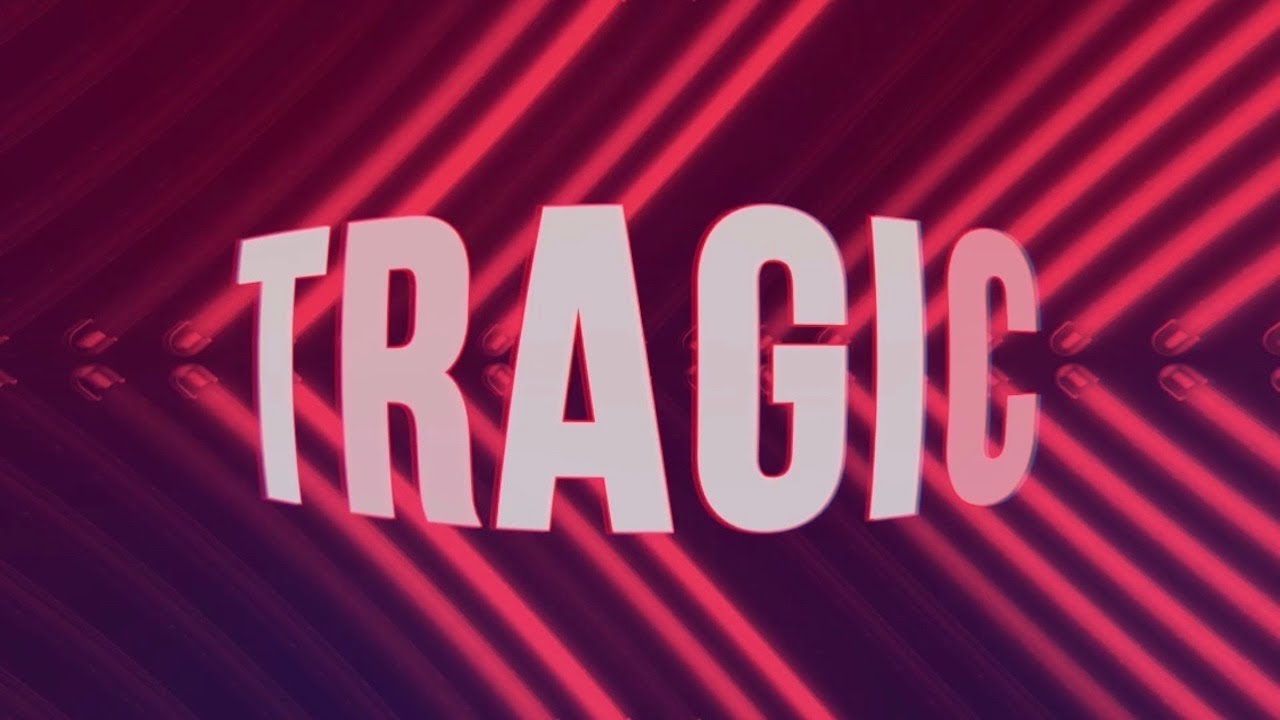 Second Meeting
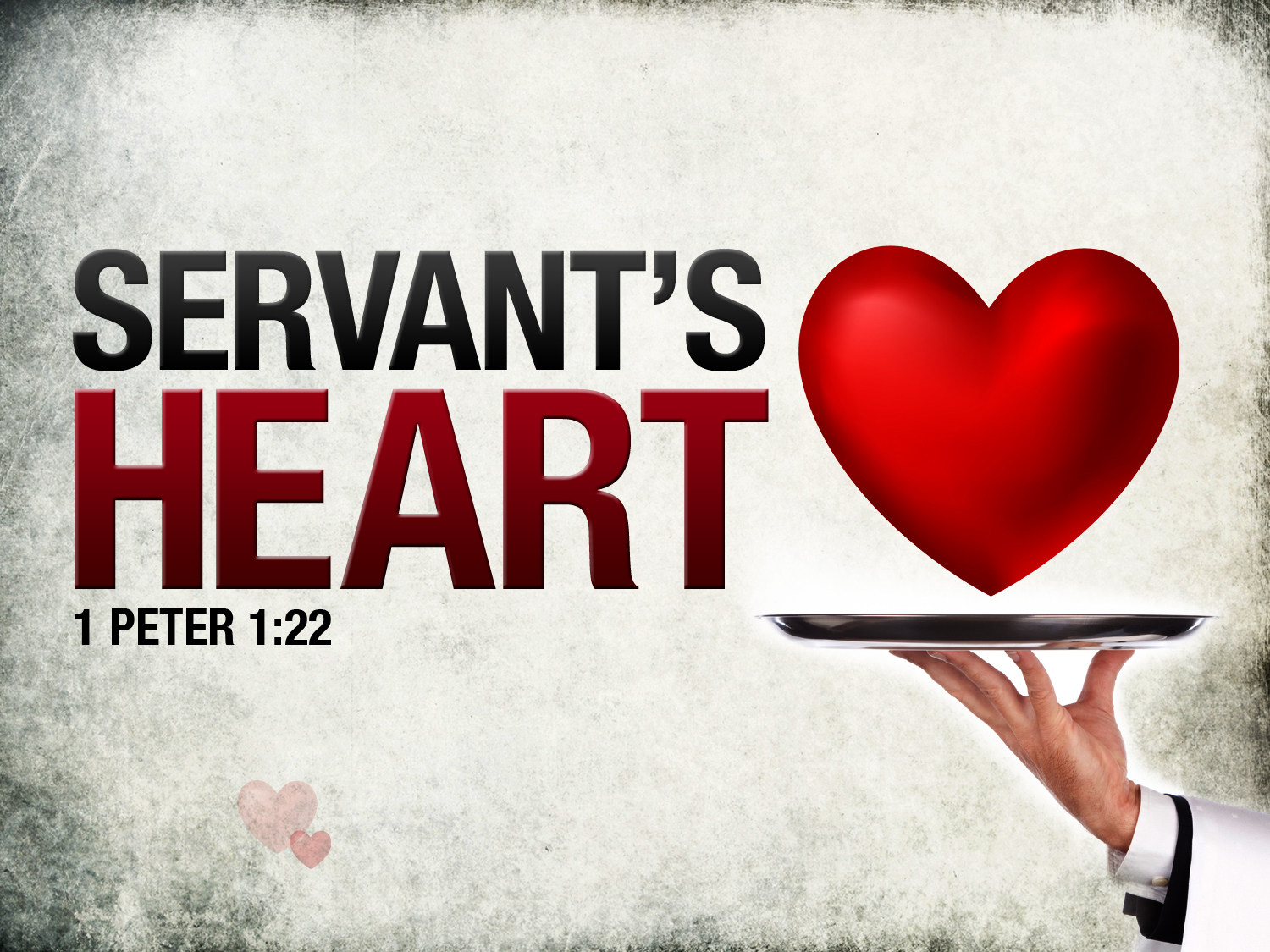 Sons of God again come to serve God
Satan (the adversary) comes again
God asks Satan the same question v. 3
Satan given permission to afflict/ touch with illness Job’s body  vv. 4-7
Satan’s attacks Job’s bodyInfected soresJob scrape his skin and stinksJob would not curse God
Quiz Review
Question: Describe Job’s wealth

Answer: 2 Job had seven sons and three daughters. 3 He owned seven thousand sheep, three thousand camels, five hundred pair of oxen, five hundred donkeys, and a large number of servants. He was the richest person in the East.
Quiz Review
Question: Why did God allow Satan to take Job’s wealth away? 

Answer: 
Satan thought Job would curse God Job 1:8-12
Quiz Review
Question: How did Job respond after learning about the loss of his livestock, servants, and children?

Answer: He mourned and trusted God 1:20-22
Quiz Review
Question: What did Job’s suggest he do after he became ill?

Answer: 
Curse God and die 2:8-9
Quiz Review
Question: What did Job’s friends do when they heard about his troubles?

Answer: 2:11-13
They went to see him
They mourned
They cried 
They sat in silence
Why do you think people suffer?
What do you think causes illnesses?
What did you think about the conversation between God and Satan? How can you apply that to today’s society?
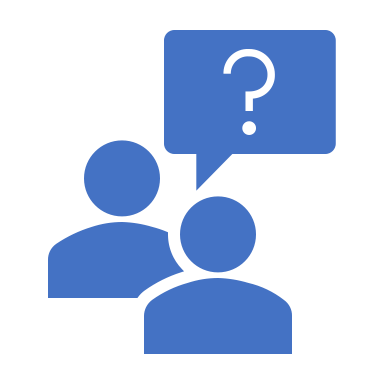 Reflection Questions